COMO AFRONTAR EL CASO
CON DEPORTISTA QUE
HAN SIDO SANCIONADO
ESTADO EMOCIONAL
ACOMPAÑAMIENTO - OBJETIVO
PREPARACION VUELTA
ESTADO EMOCIONAL
Sentimiento de Pérdida: 
La sanción puede ser vivida como una pérdida significativa, no solo de la capacidad de competir, sino también de la identidad como deportista.
Culpa y Vergüenza: 
Podría experimentar culpa por las acciones que llevaron a la sanción y vergüenza debido a la exposición pública y el estigma asociado al dopaje.
Frustración y Enfado: 
Estos sentimientos pueden surgir ante la interrupción de la carrera deportiva y la percepción de injusticia o incomprensión.
Frustración y Enfado: 
Estos sentimientos pueden surgir ante la interrupción de la carrera deportiva y la percepción de injusticia o incomprensión.
Ansiedad y Miedo: 
El futuro incierto y la posibilidad de no recuperar su nivel anterior pueden generar ansiedad y miedo.
Depresión: 
La combinación de estos factores puede llevar a estados depresivos, especialmente si la identidad del deportista está fuertemente vinculada a su carrera.
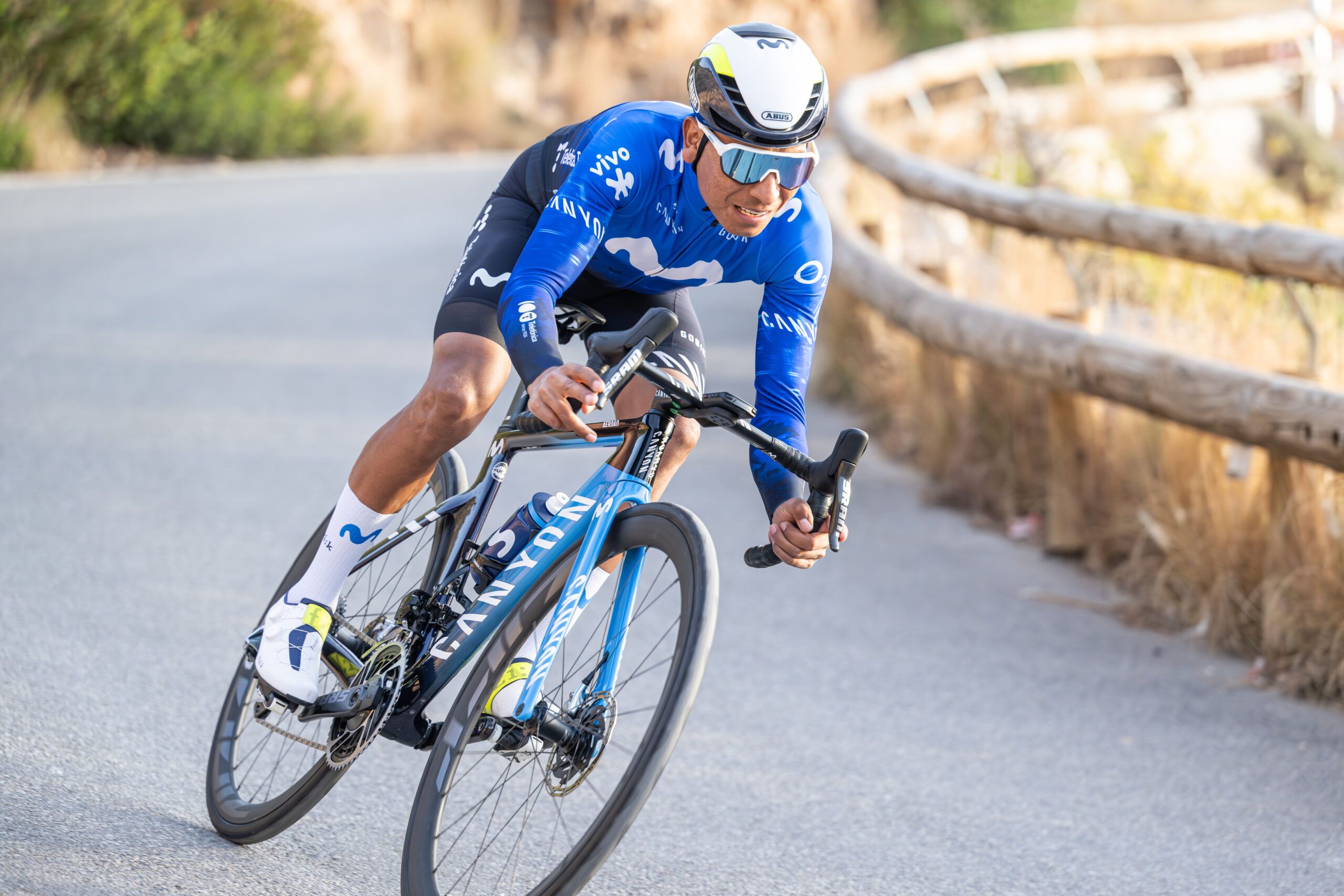 ACOMPAÑAMIENTO - OBJETIVO
Objetivos de la Conferencia:

Comprender el impacto del dopaje en la carrera de un deportista.

Dirigir el enfoque integral en la intervención con deportistas sancionados por dopaje.

Presentar estrategias para el acompañamiento efectivo durante el proceso de retorno a la competición.
IMPACTO
La Dimensión Humana del Dopaje:
HISTORIA HUMANA
IMPACTO BIENESTAR EMOCIONAL
Fases Emocionales Post-Sanción:
FASES EMOCIONALES 
RESPUESTAS HUMANAS ANTE LA ADVERSIDAD
SHOCK INICIAL
NEGACION
IRA
VERGUENZA
ACEPTACION
RECONSTRUCCION IDENTIDAD
El Estigma del Dopaje:
AUTOESTIMA E IMAGEN PUBLICA                             
 RECONSTRUIR REPUTACION
RELACIONES DE CONFIANZA
Retos en la Salud Mental:
ANSIEDAD, DEPRESION Y AISLAMIENTO
APOYO PSICOLOGICO
La Importancia de un Enfoque Integral:
BIENESTAR FISICO, MENTAL Y EMOCIONAL
DESARROLLO Y CRECIMIENTO PERSONAL
Conclusión:
RESILIENCIA
CAPACIDAD DE SUPERACION
ENFOQUE INTEGRAL
Principios de una Intervención Integral:
MULTIPLES ASPECTOS DE LA VIDA Y CARRERA
EQUIPO MULTIDISCIPLINAR
Rol del Equipo de Apoyo:
Psicólogos/Coaches deportivos: 
emociones – resiliencia - identidad                                    
  Entrenadores: preparación física y técnica 
Nutricionistas: dieta equilibrada
 Familia y amigos: soporte emocional fundamental - espacio seguro y comprensivo - expresar sus inquietudes y emociones
Fases de la Intervención:
Evaluación y Diagnóstico:
evaluación integral - recursos y fortalezas 
Planificación de la Intervención:
objetivos claros y realistas - plan sea flexible
Implementación de Estrategias de Apoyo:
estrategias y actividades
técnicas de manejo del estrés y de habilidades de afrontamiento
Monitoreo y Ajuste Continuo:
seguimiento constante - ajustes en el plan
Conclusión:
ENFOQUE INTEGRAL PERSONALIZADO
BIENESTAR GENERAL – DESARROLLO PERSONAL
ESTRATEGIAS
Preparación Física y Mental para el Retorno:
PREPARACION FISICA ADECUADA
ENTRENAMIENTO MENTAL
fortalecer la confianza, manejar la presión y desarrollar una mentalidad positiva y resiliente
Manejo de Expectativas y Presiones:
EXPECTATIVAS PROPIAS Y DE TERCEROS
MANEJO DE PRESION
OBJETIVOS REALISTAS
ENFOQUE AL PROCESO NO A LOS RESULTADOS
Reconstrucción de la Imagen Pública y la Confianza:
RECONSTRUCCION DE LA IMAGEN PUBLICA – COMPROMISO – DESARROLLO PERSONAL
COMUNICACION EFECTIVA – RESTAURAR LA CONFIANZA
Estrategias de Rendimiento en la Competición:
VISUALIZACION – RESPIRACION CONSCIENTE PREPARACION PRE-COMPETITIVA
PERSPECTIVA EQUILIBRADA – ESFUERZO – MEJORA CONTINUA – NO EN RESULTADOS
Conclusión:
EXITO = FISICO, MENTAL, EMOCIONAL Y ESTRATEGIAS
CAMINO DE PACIENCIA PERSEVERANCIA Y APOYO DE UN EQUIPO MULTIDISCIPLINAR COMPROMETIDO
PREPARACION VUELTA
1. Aceptación y Responsabilidad
2. Apoyo Equipo
3. Reconstrucción de la Imagen Pública
4. Preparación Física Adecuada
5. Establecimiento de Metas Realistas
ENTENDER - COMPASION
APOYO - ACOMPAÑAMIENTO
MINDFULNESS - AMABILIDAD
PERDON - VALORACION
RENOVACION - EVOLUCION